Civil Supersonic Aircraft
Environmental Considerations
E&E REDAC Subcommittee
R. Cointin and R. Iovinelli, AEE
August 1, 2017
History Of Supersonic Aircraft
Noise considered unacceptable 
In 1968, Congress granted the FAA statutory authority to regulate noise caused by supersonic air travel
In 1973, FAA published a final rule prohibiting civil aircraft from traveling at a speed greater than Mach 1 over the United States
A procedure under which supersonic aircraft may operate for research and regulatory compliance purposes exists
2
[Speaker Notes: Noise and Vibration were considered to be unacceptable because it could disrupt human activity and potentially damage property. 
1969: 49 U.S.C. 44715.
1973: 14 CFR § 91.817.]
History Of Supersonic Aircraft
Any future supersonic airplane cannot produce greater noise impact on an airport community than a subsonic airplane
In 2011, the FAA held a series of public meetings 
Engage public 
Raise awareness of current state of technology 
Discuss challenges associated with a future change in regulations to allow supersonic air travel over land
3
[Speaker Notes: since 2008 the policy on noise produced in the vicinity of an airport (i.e. during landing and takeoff) is that any future supersonic airplane produces no greater noise impact on a community than a subsonic airplane.]
Current State of the Industry
Private companies are working to develop civil supersonic aircraft
Some companies have announced orders and/or timing for an aircraft type certificate application
Multiple aircraft designs accounting for different missions being discussed
FAA collaborating both nationally and internationally regarding developing necessary certification standards and processes
4
[Speaker Notes: Not all are traditional aircraft manufacturers (i.e. Boom, Aerion and Spike)
Types of aircraft: over Mach1 and shape boom over land; Mach cut-off; Mach 2.2 over water
We are working with NASA and ICAO to develop international certification standards, but also working domestically to collect data to re-consider 14 CFR § 91.817
We are also seeing growing interest by Congress and some in this Administration to allow civil supersonic flight]
Standard Setting Process
Collaboration through the International Civil Aviation Organization (ICAO)’s Committee on Aviation Environmental Protection (CAEP) 
Allows for agreement by all National Aviation Authorities on a singe process for manufacturers
Includes contribution by industry, airports, and non-governmental organizations
5
[Speaker Notes: Ralph leads WG3 (Emissions Technical workgroup), Becky WG1 (Noise Technical workgroup)
We have:
FAA individual as the focal for supersonic for noise.
NASA individual as the research focal regarding supersonics in noise.
FAA  individual leading a group regarding emissions certification for supersonic engines.
Working towards a single set of requirements for certification, which would allow international flight
All interested stakeholders are able to participate]
Noise Standard Setting - Status
Assessing possible procedures to measure en route noise
Exploring subsonic landing/take-off regime procedures for applicability to supersonic aircraft
No current noise regulations
6
[Speaker Notes: For low level sonic boom noise: evaluate the use of single event metrics, the removal of turbulence effects from measurements, and the optimal locations of microphones during measurement. The team will also continue to conduct research and identify methods  for future testing to evaluate the impact of low level sonic booms on communities.
Re-evaluation of 91.817 will be in conjunction with ICAO’s work to create an en route noise standard
With no current noise regulations, we would need to pursue public notice and comment on any approach that we take if we have an applicant before new rules are established]
Emissions Standard Setting – Status
We have outdated international & domestic emissions regulations for Supersonic Transport engine certification
Concorde’s Olympus 593 w/ afterburner
No afterburners for modern Supersonic Transport  engines
Interim emissions certification approach
Demonstrate compliance with outdated regulation
Supplemental certification data based on current subsonic engine requirements
NOx, CO, HC, nvPM mass+number, Smoke, Fuel Venting
7
Current Initiatives (1 of 2)
Collaborating with NASA R&D Programs
Low boom flight demonstrator and human response survey planning
Supersonic technology concept aircraft development
Supersonic transport engine cycle data analysis
Investigate applicability of modern combustor architecture to supersonic transport
Lean burn
Rich Quench Lean (RQL) technology
8
[Speaker Notes: The NASA LBFD will provide FAA with data to inform FAA’s reconsideration of 91.817
The STCA has allowed both FAA and CAEP examine limitations of supersonic aircraft with respect to current standards and understand trade-offs between noise and emissions
Given limited data from industry, the STCA has provided a way to move forward. NASA has developed a single aircraft type and is looking for variants – it would be beneficial to have additional STCAs representing the different missions we are hearing about.]
Current Initiatives (2 of 2)
ASCENT COE Projects:
P41: Role of turbulence and reference day for noise certification
P41: Determine needs for re-evaluation of 14 CFR § 91.817
P42: Determine technical viability of Mach Cut-off 
P10: Identify potential demand and performance for supersonic transport travel
Includes fleet analysis to estimate fuel burn, emissions and noise
Evaluate ability of AEDT to model supersonic aircraft
Contract to:
“Gold Standard” sonic boom code prediction methodology
9
[Speaker Notes: The NASA LBFD will provide FAA with data to inform FAA’s reconsideration of 91.817
The STCA has allowed both FAA and CAEP examine limitations of supersonic aircraft with respect to current standards and understand trade-offs between noise and emissions
Given limited data from industry, the STCA has provided a way to move forward. NASA has developed a single aircraft type and is looking for variants – it would be beneficial to have additional STCAs representing the different missions we are hearing about.
Goal of “Gold Standard” code work: Explore existing Sonic Boom Codes and boil down the fundamental elements that would be essential to support of a Noise Certification]
Next Steps
Data is needed
NASA Supersonic Technology Concept Aircraft is crucial 
Industry must provide data on their specific aircraft
A demonstrator with community response data is essential

Continue collaboration with NASA
Leveraging expertise regarding supersonic aircraft and trade-offs between noise and emissions

Continue working through ICAO CAEP

Continue ASCENT Supersonic Transport research portfolio
10
Rebecca Cointin
Manager, Noise Division
Federal Aviation Administration Office of Environment and Energy
Email: rebecca.cointin@faa.gov

Ralph Iovinelli
Manager, Emissions Division
Federal Aviation Administration Office of Environment and Energy
Email: ralph.iovinelli@faa.gov
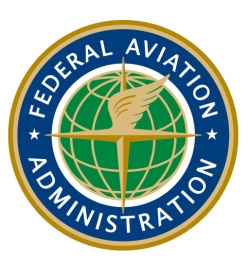 11